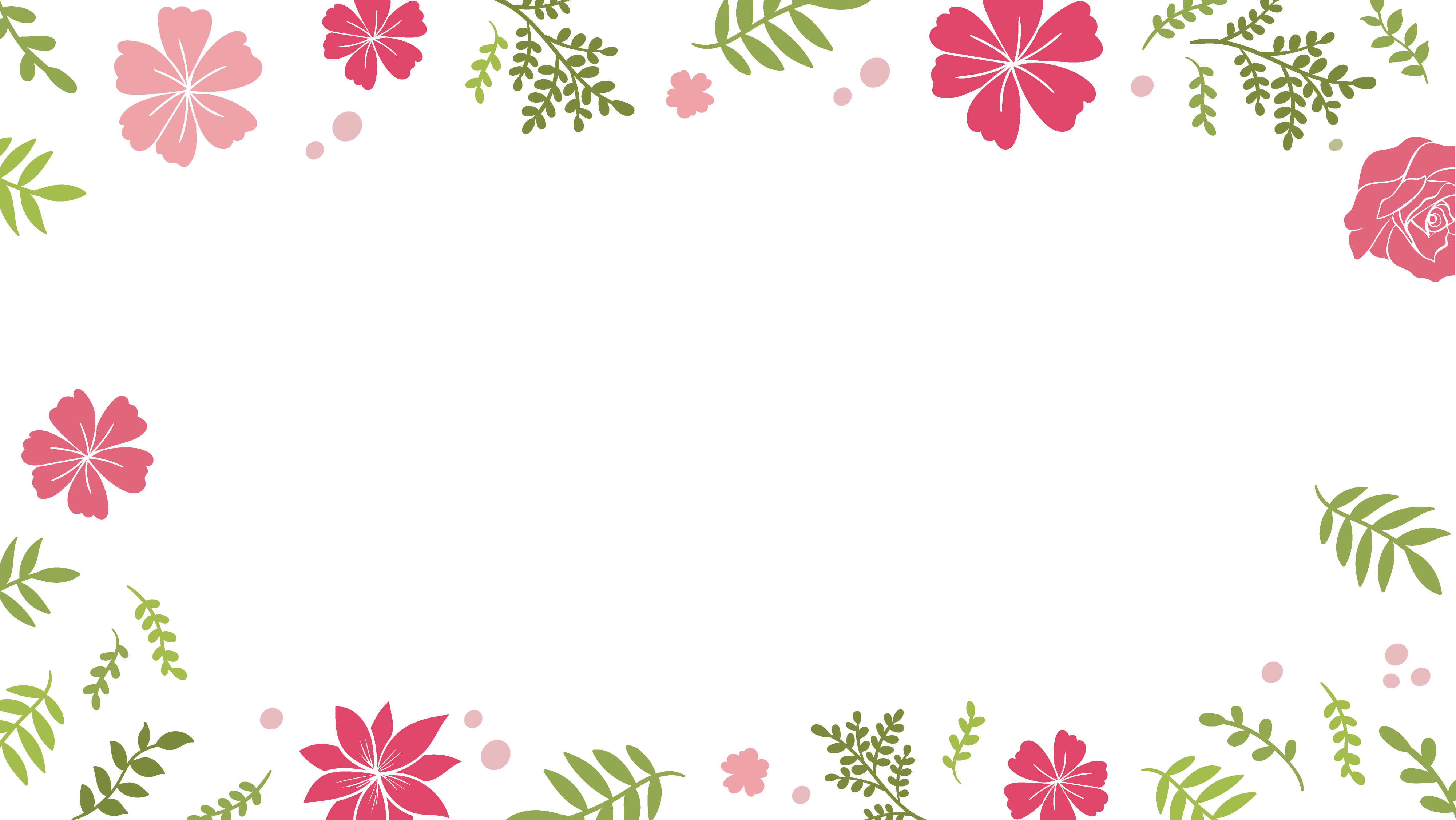 UỶ BAN NHÂN DÂN QUẬN GÒ VẤPPHÒNG GIÁO DỤC VÀ ĐÀO TẠO
PHÁT TRIỂN NĂNG LỰC TIẾNG VIỆT
CHO HỌC SINH TIỂU HỌC
THEO CHƯƠNG TRÌNH GIÁO DỤC PHỔ THÔNG 2018
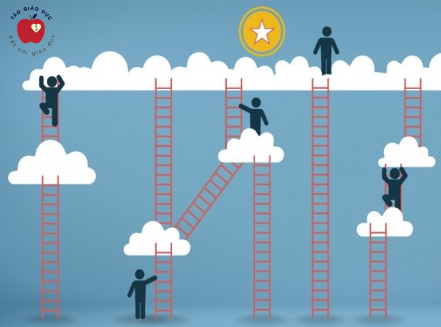 SUY NGẪM
1. Dạy học theo hướng PHÁT TRIỂN PC và NL HS
QUY TRÌNH DẠY HỌC
Hoạt động ỔN ĐỊNH TỔ CHỨC
Hoạt động KHỞI ĐỘNG
Hoạt động KIỂM TRA BÀI CŨ
Hoạt động KHÁM PHÁ
Hoạt động DẠY BÀI MỚI
Hoạt động LUYỆN TẬP
Hoạt động LUYỆN TẬP
Hoạt động VẬN DỤNG
Hoạt động CỦNG CỐ - DẶN DÒ
MINH HOẠ DẠY HỌC PHÁT TRIỂN NĂNG LỰC – DẠY ĐỌC
LỚP 4
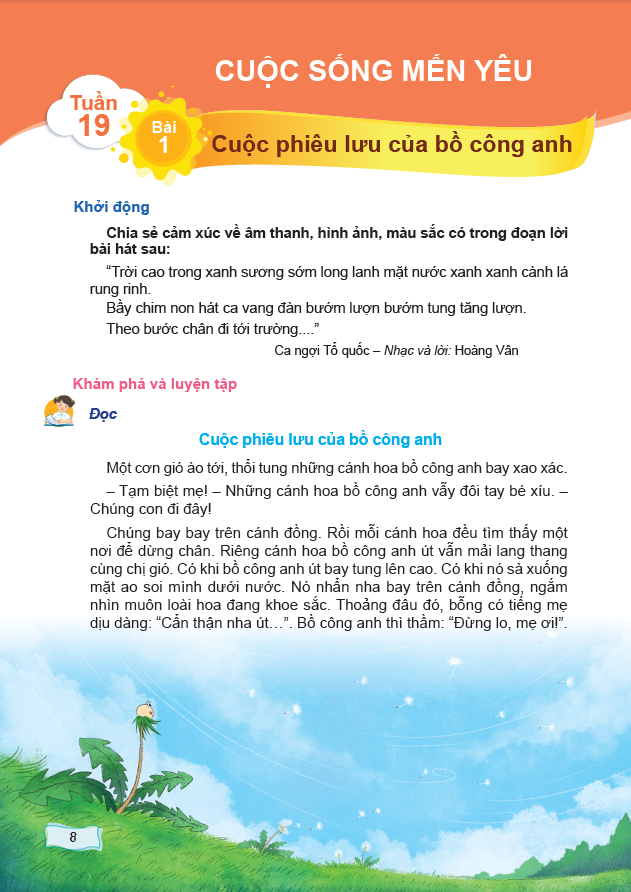 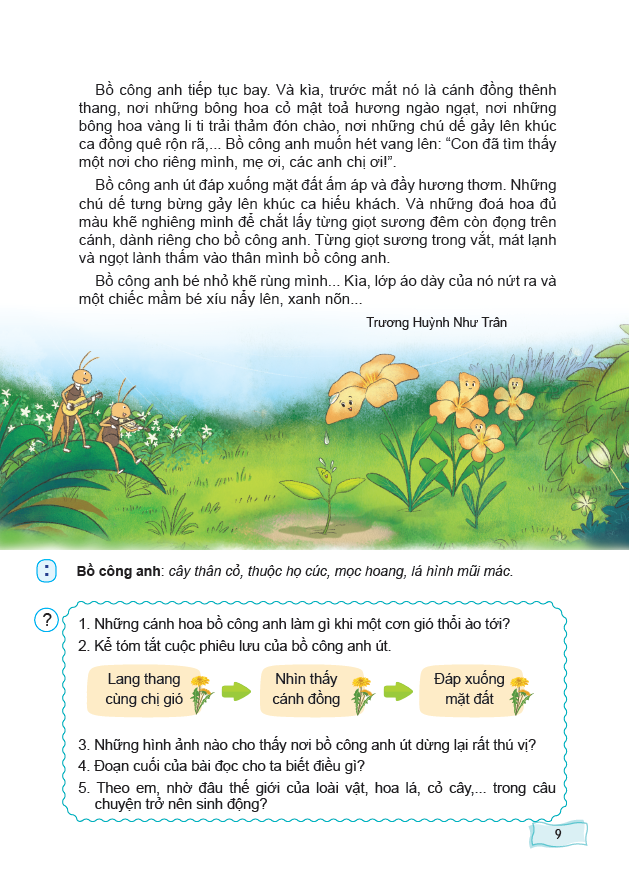 Luyện đọc 
(Đọc thành tiếng)
Tìm hiểu bài 
(Đọc hiểu)
Luyện đọc lại/HTL
(Đọc diễn cảm/ củng cố, nâng cao)
MINH HOẠ DẠY HỌC PHÁT TRIỂN NĂNG LỰC – DẠY ĐỌC
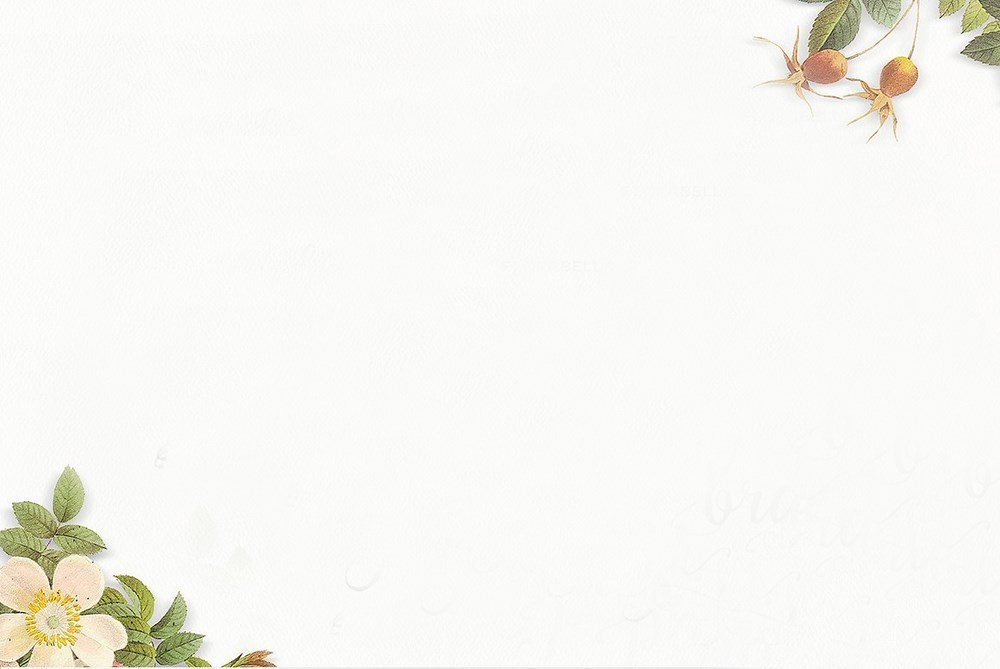 MINH HOẠ DẠY HỌC PHÁT TRIỂN NĂNG LỰC – DẠY ĐỌC
MINH HOẠ DẠY HỌC PHÁT TRIỂN NĂNG LỰC – DẠY ĐỌC
LỚP 2
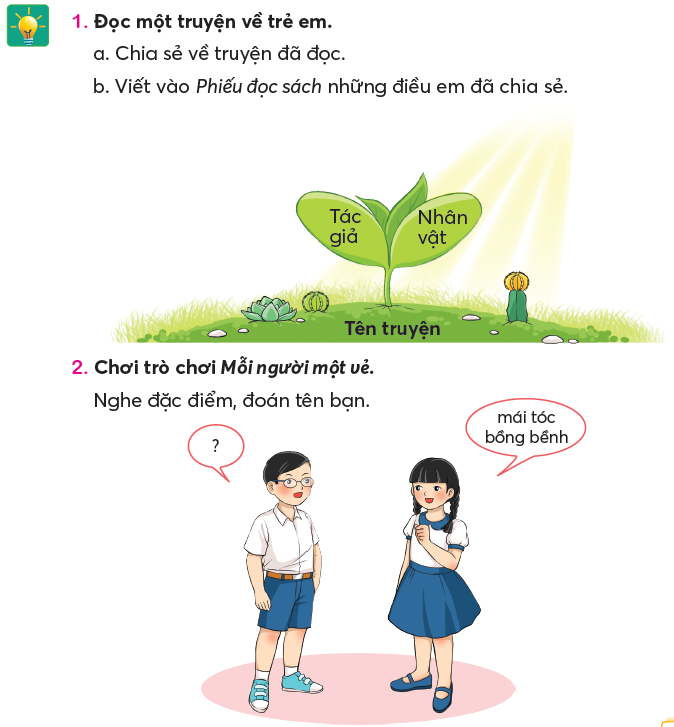 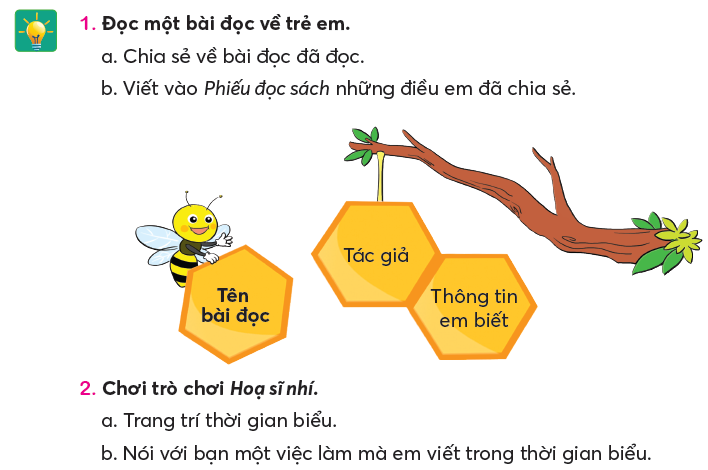 MINH HOẠ DẠY HỌC PHÁT TRIỂN NĂNG LỰC – DẠY ĐỌC
LỚP 2
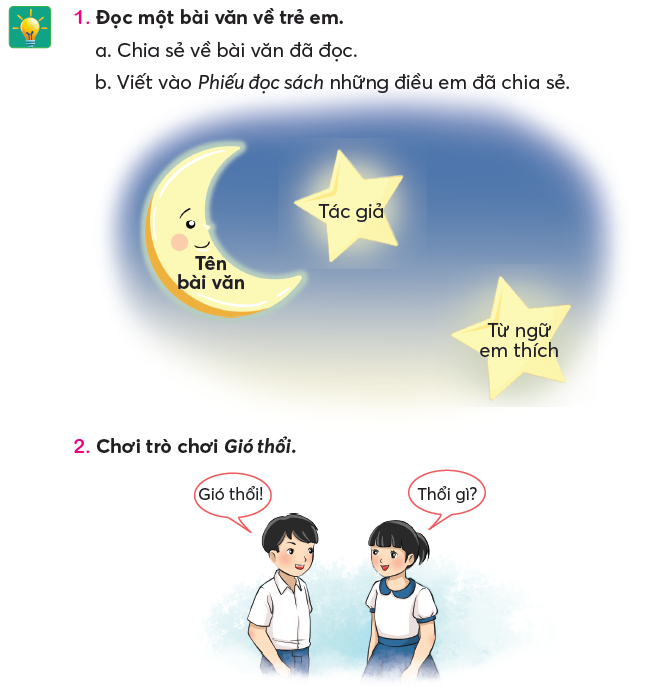 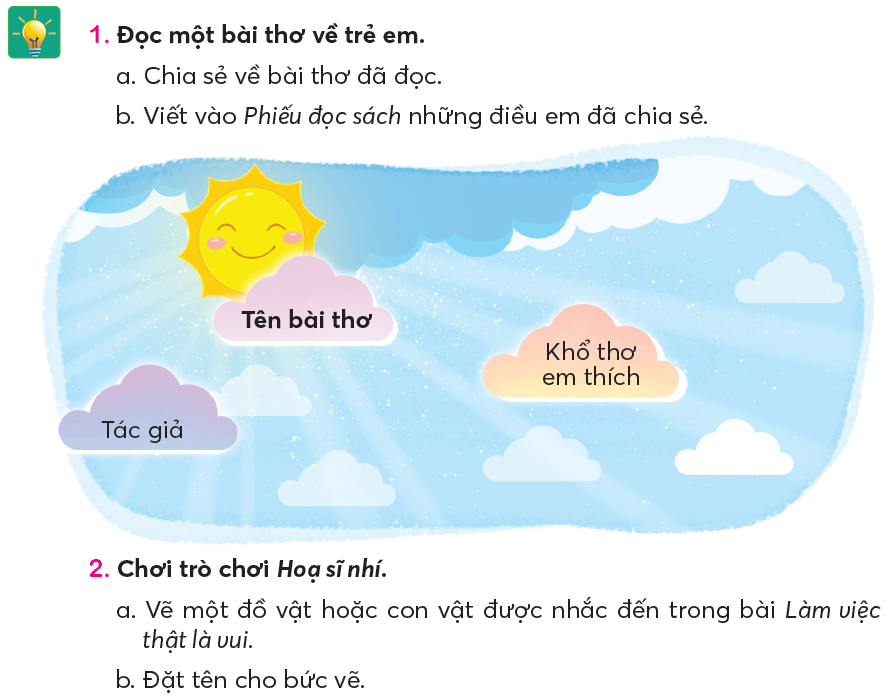 MINH HOẠ DẠY HỌC PHÁT TRIỂN NĂNG LỰC – DẠY ĐỌC
LỚP 3
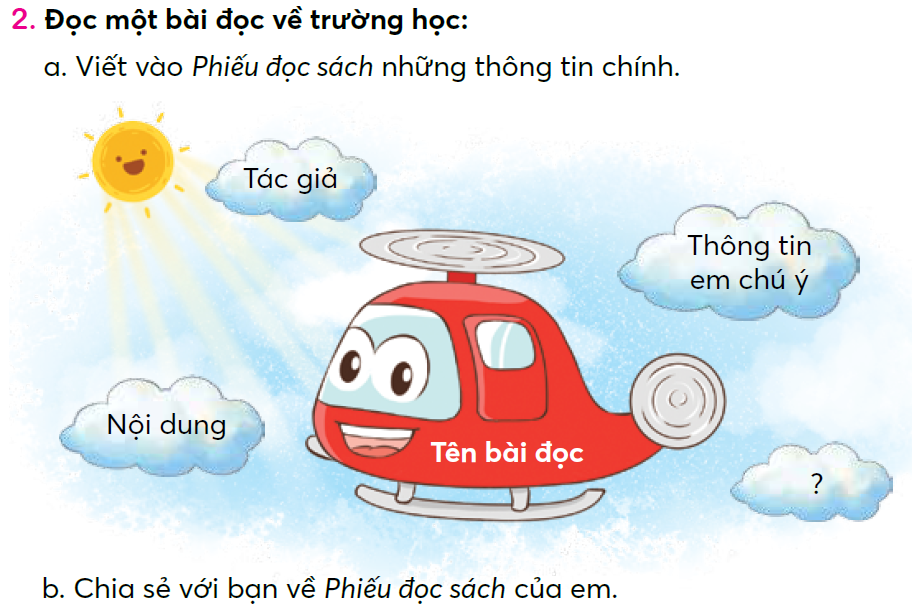 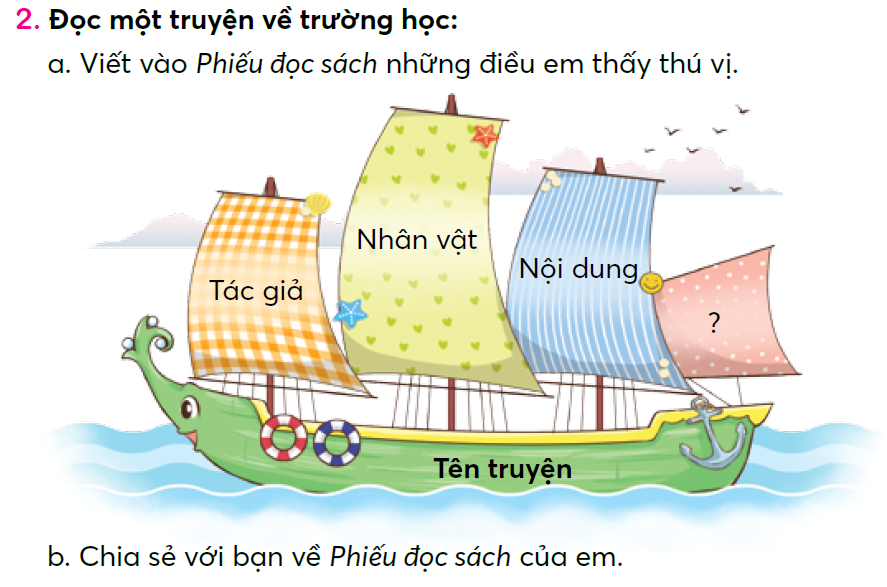 MINH HOẠ DẠY HỌC PHÁT TRIỂN NĂNG LỰC – DẠY ĐỌC
LỚP 3
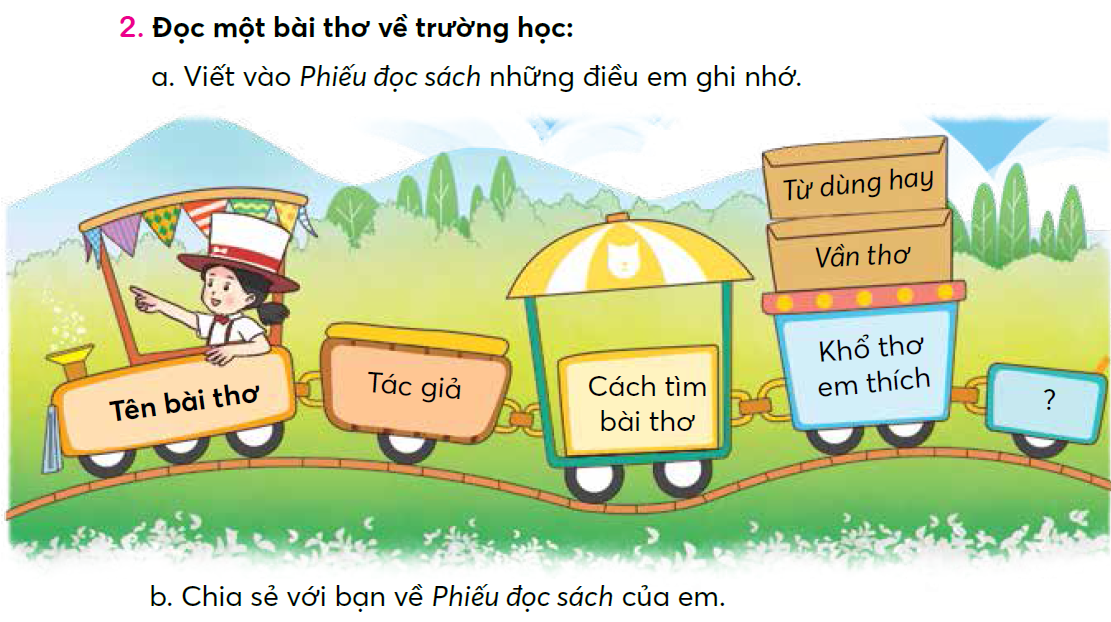 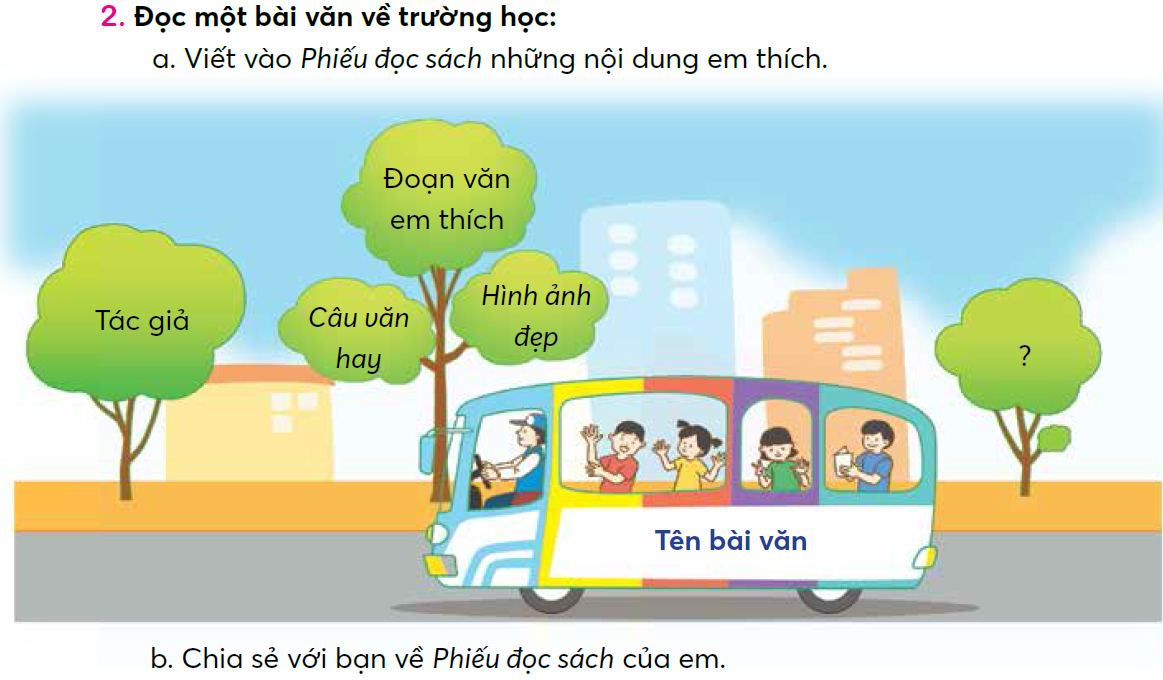 MINH HOẠ DẠY HỌC PHÁT TRIỂN NĂNG LỰC – DẠY ĐỌC
LỚP 4
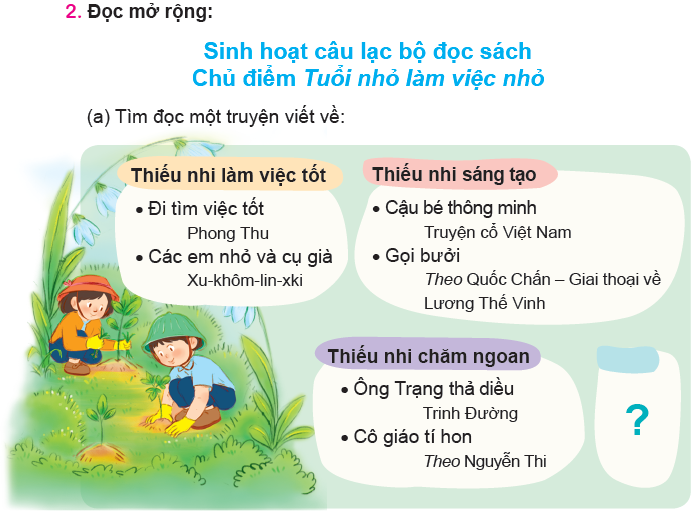 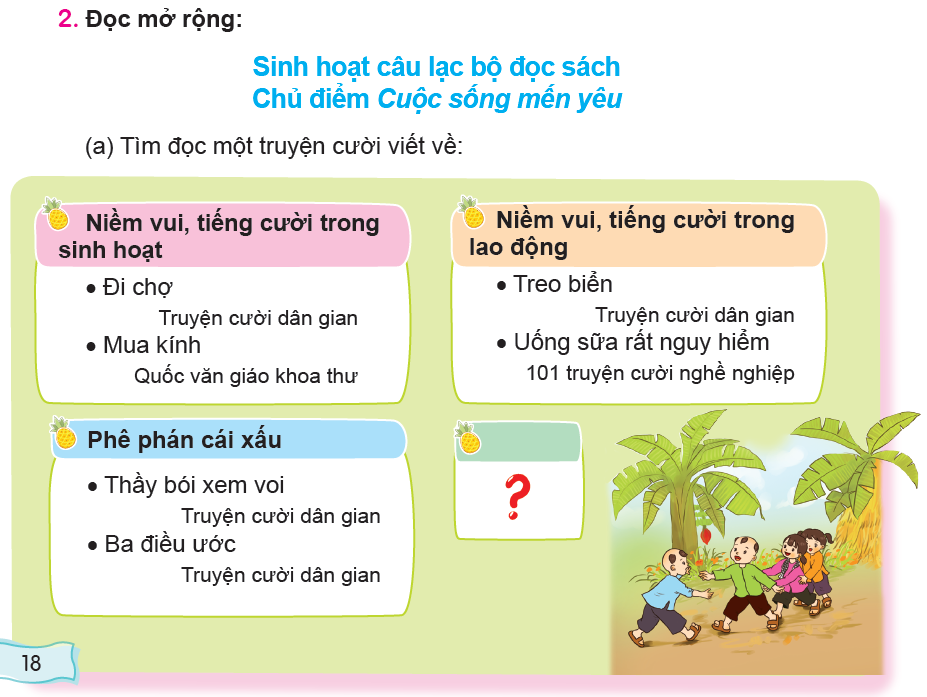 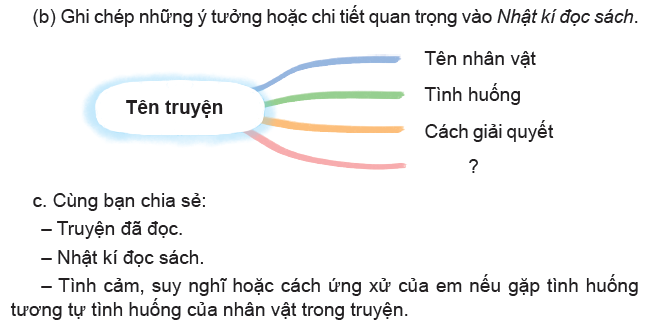 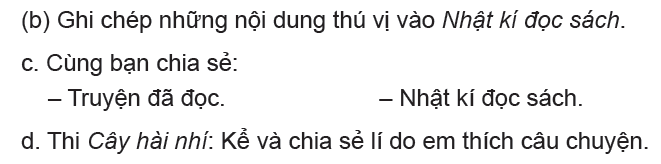 MINH HOẠ DẠY HỌC PHÁT TRIỂN NĂNG LỰC – DẠY ĐỌC
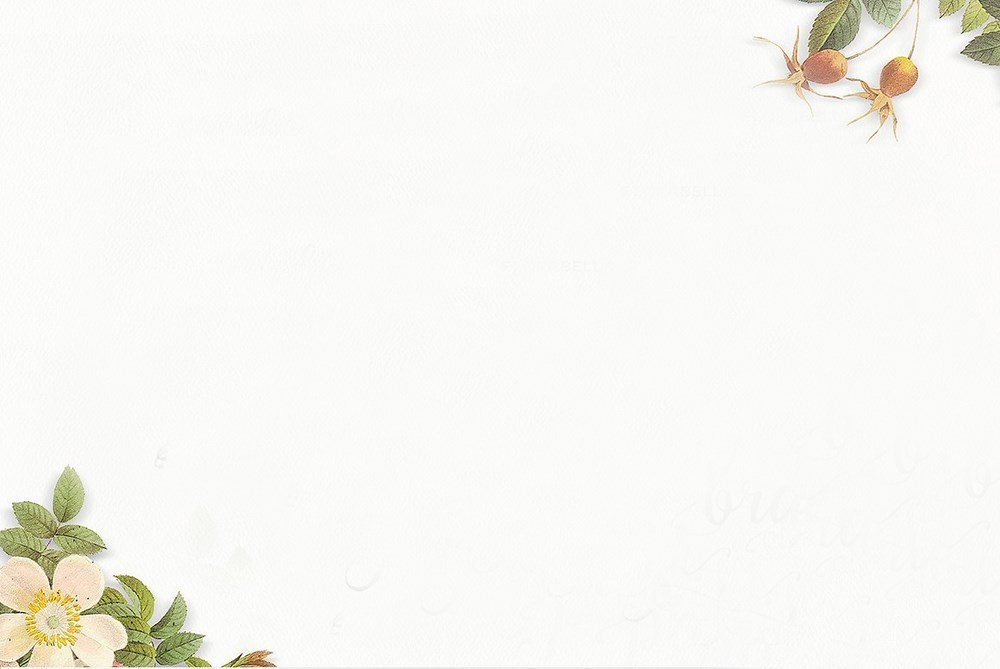 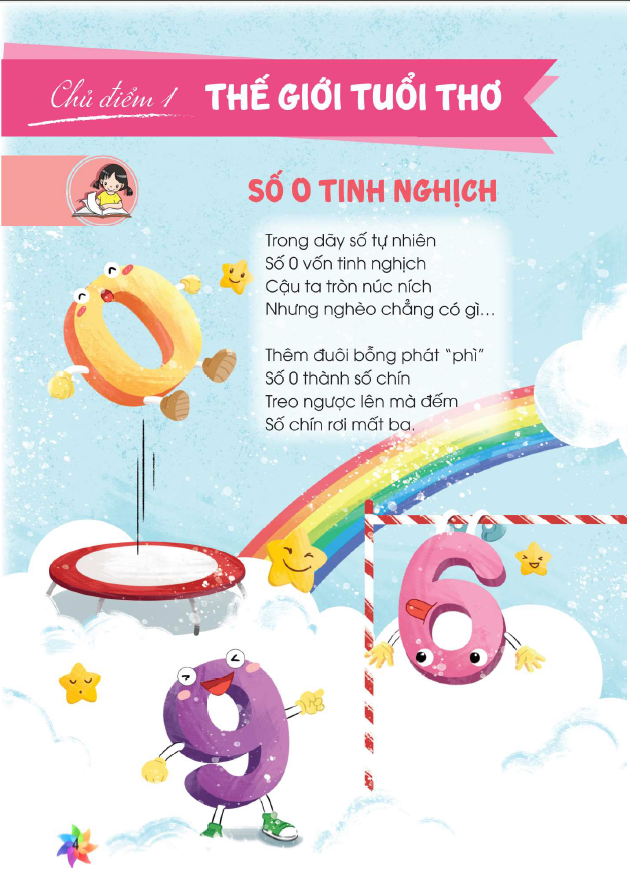 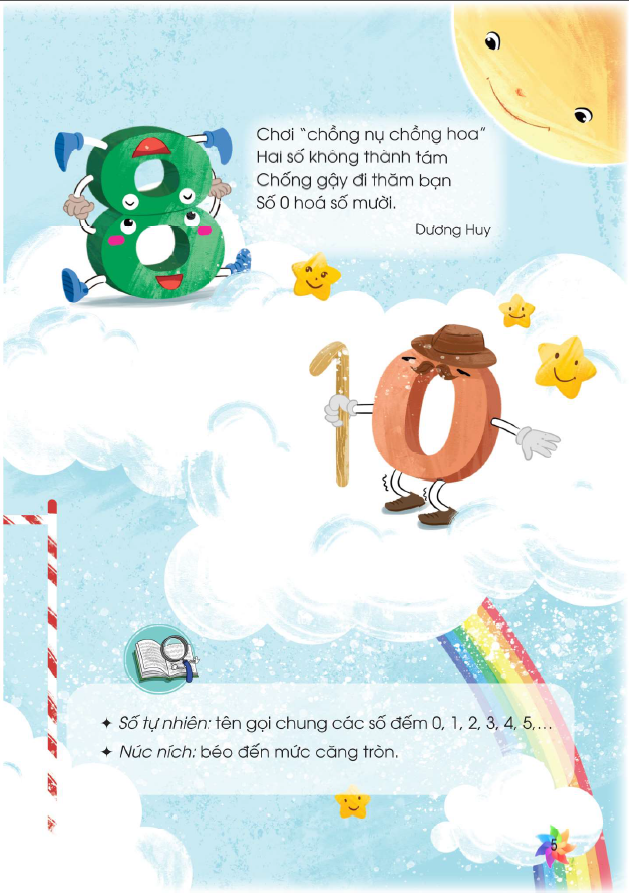 LỚP 1
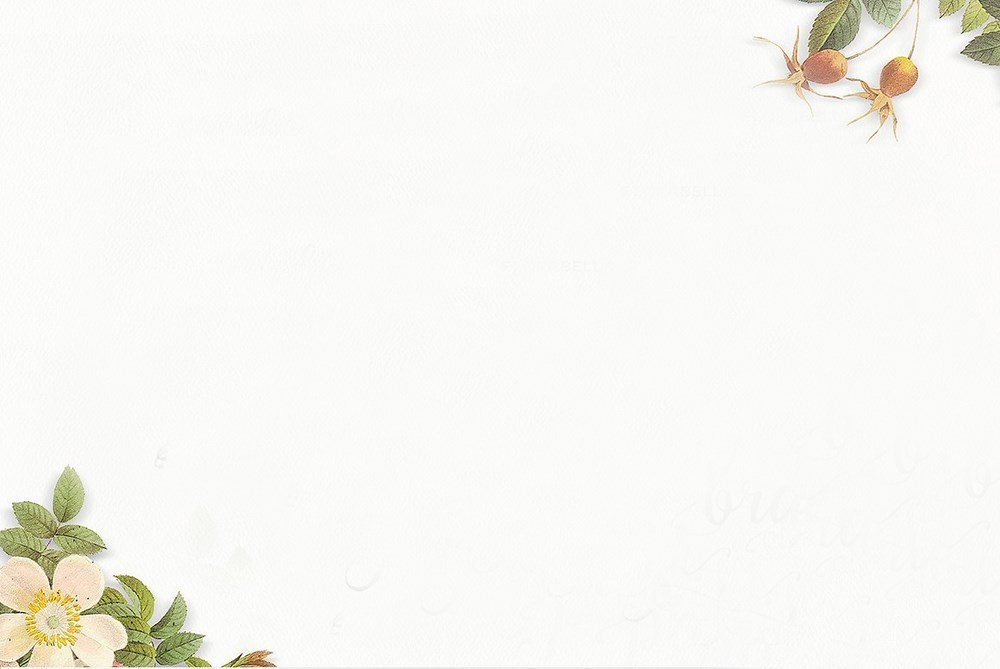 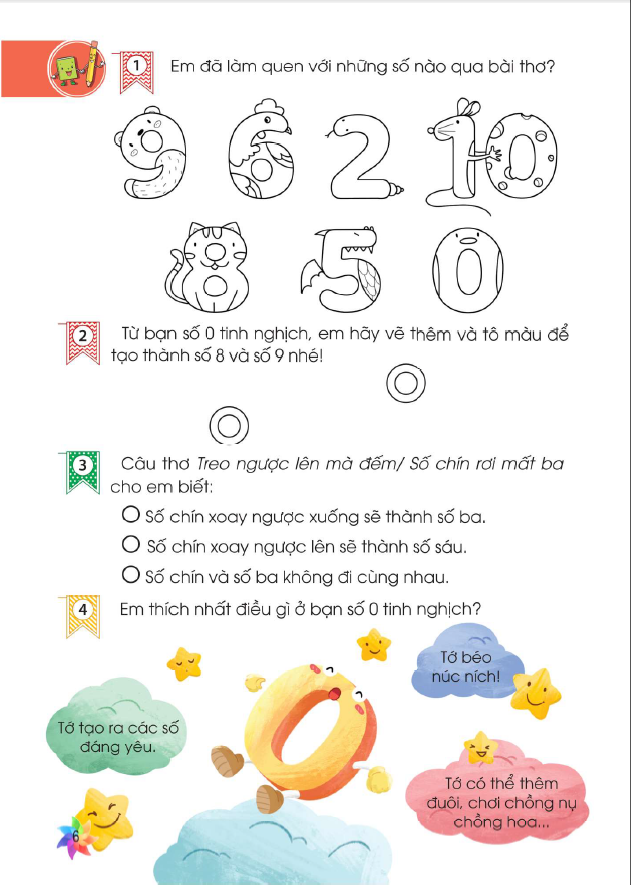 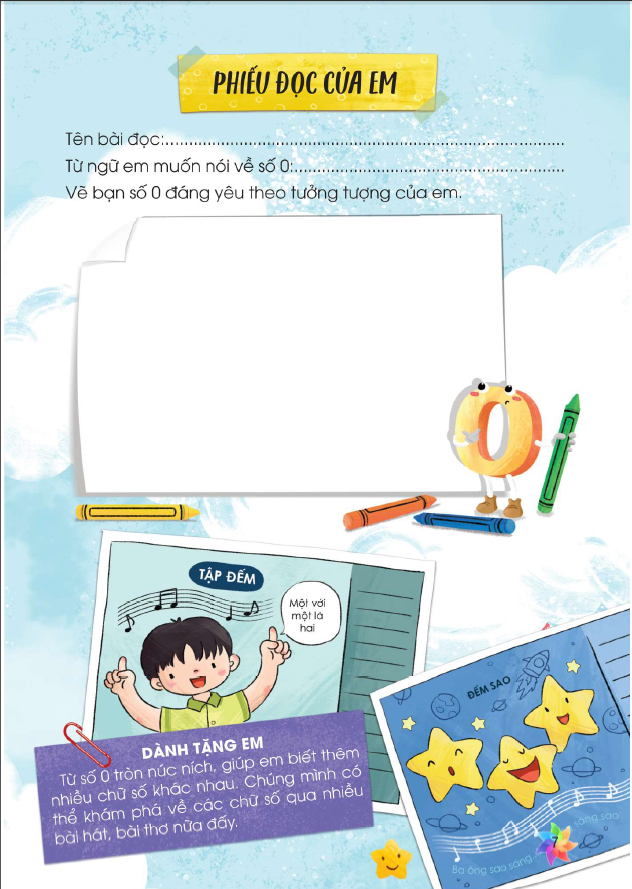 MINH HOẠ DẠY HỌC PHÁT TRIỂN NĂNG LỰC – DẠY ĐỌC
LỚP 1
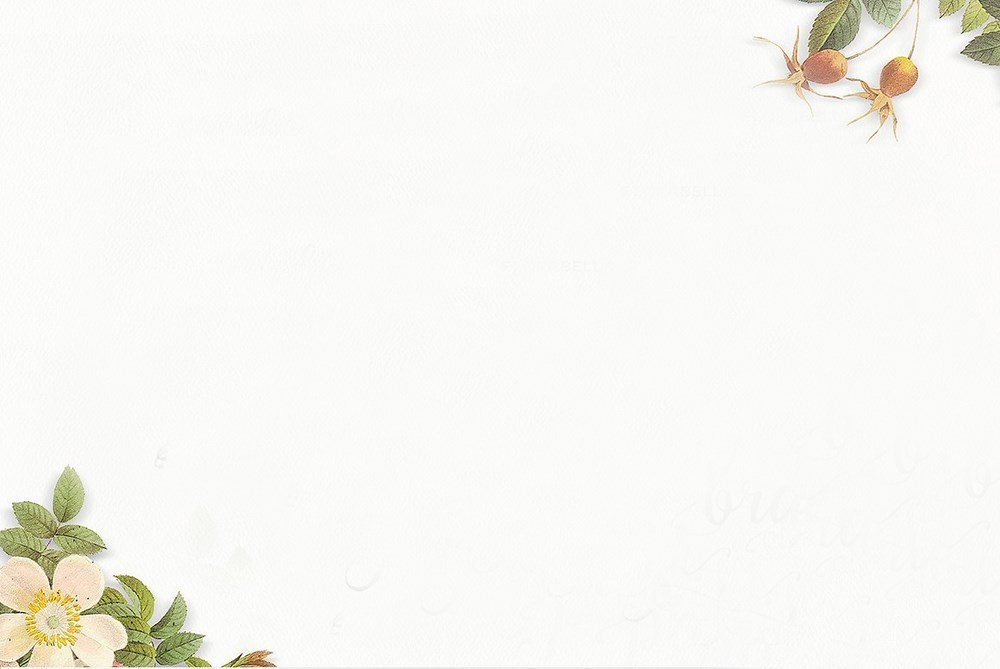 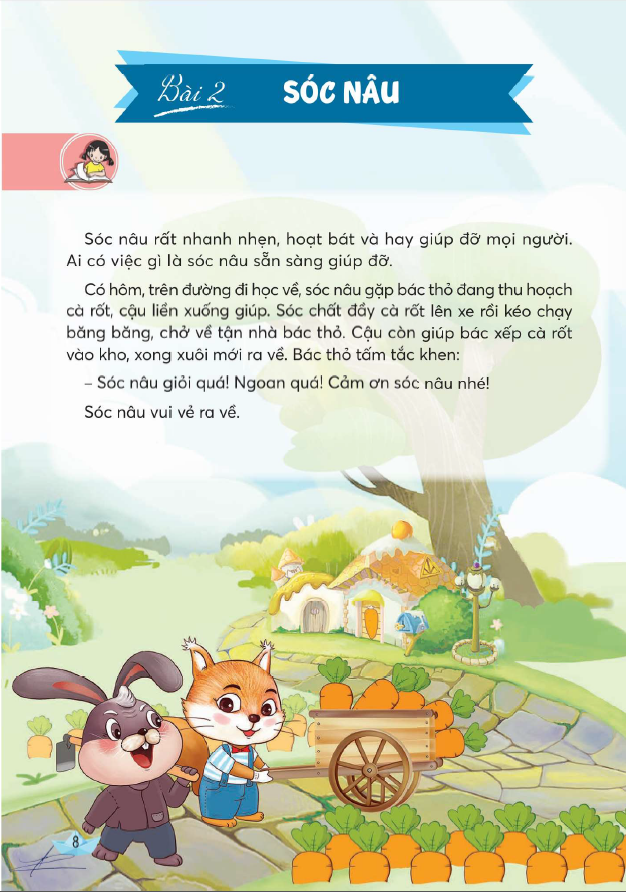 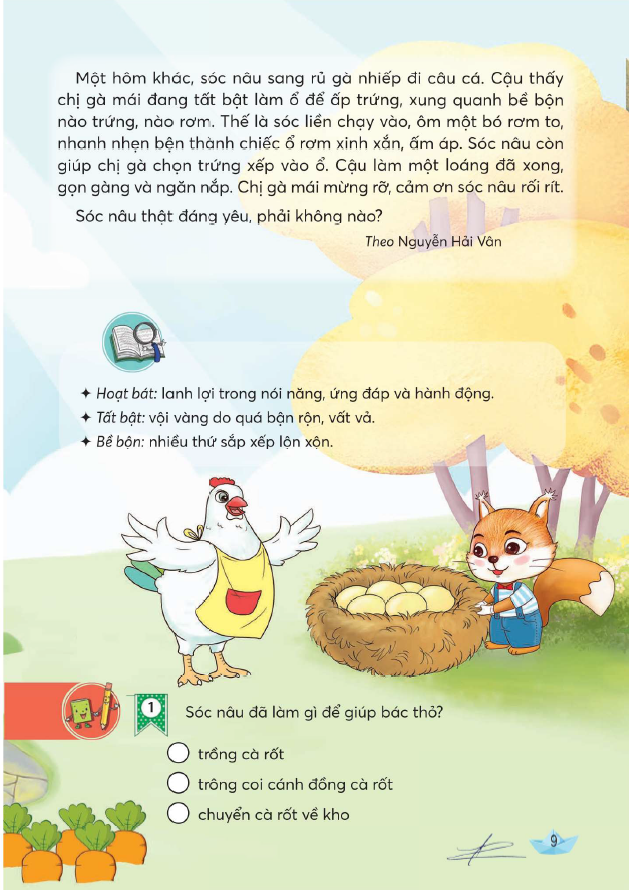 MINH HOẠ DẠY HỌC PHÁT TRIỂN NĂNG LỰC – DẠY ĐỌC
LỚP 2
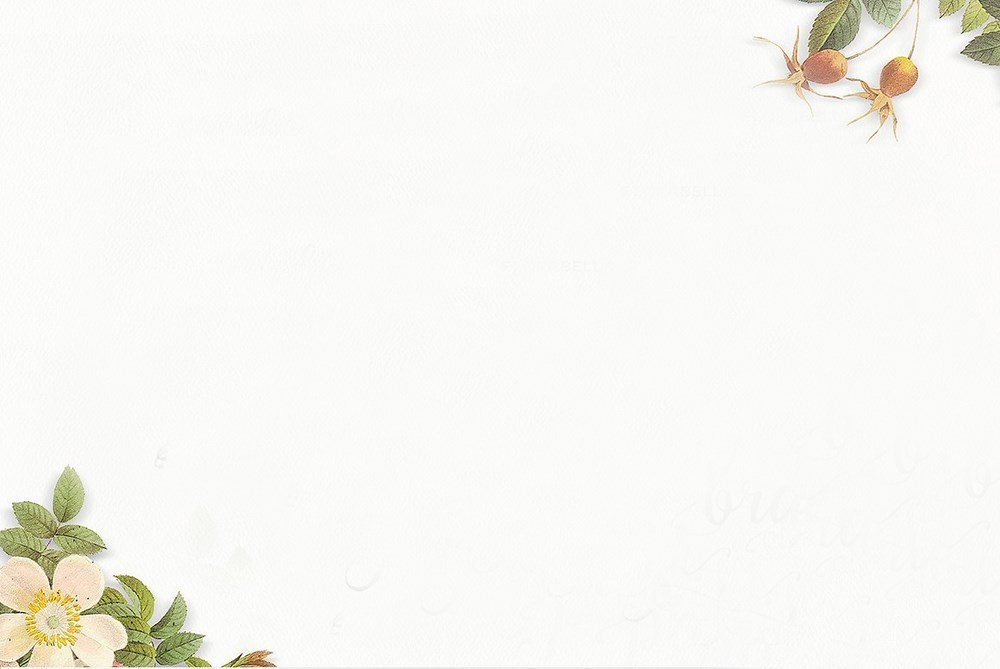 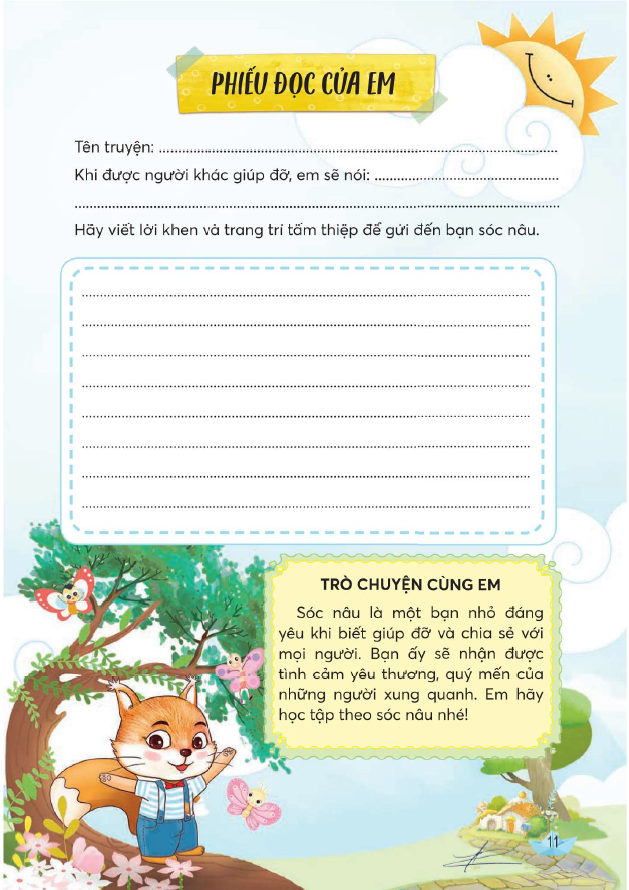 MINH HOẠ DẠY HỌC PHÁT TRIỂN NĂNG LỰC – DẠY ĐỌC
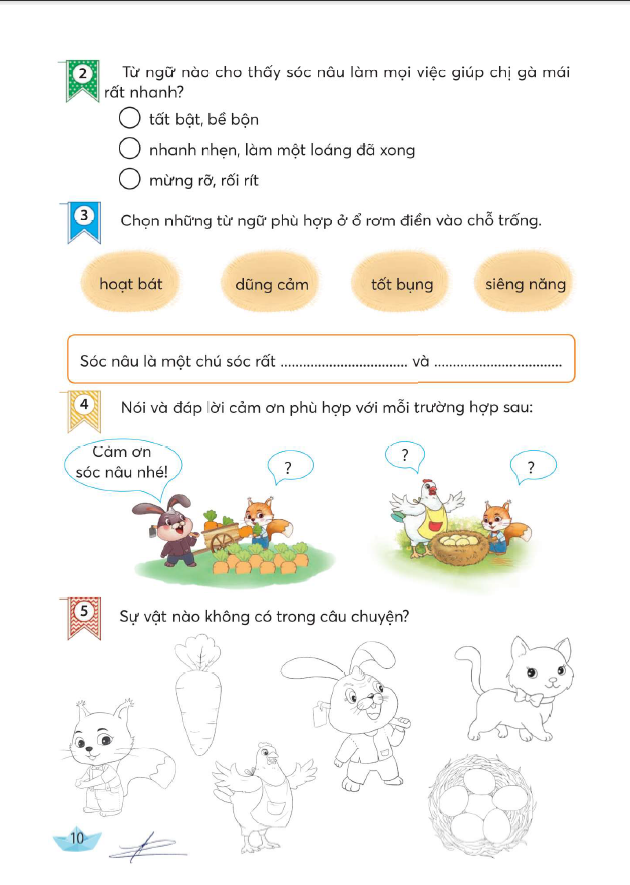 LỚP 2
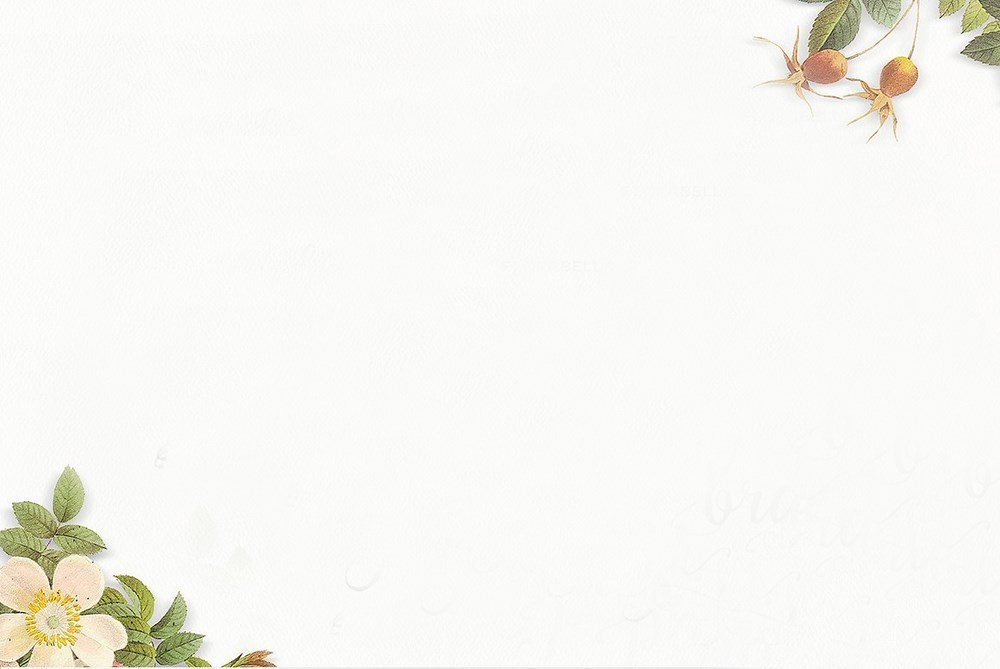 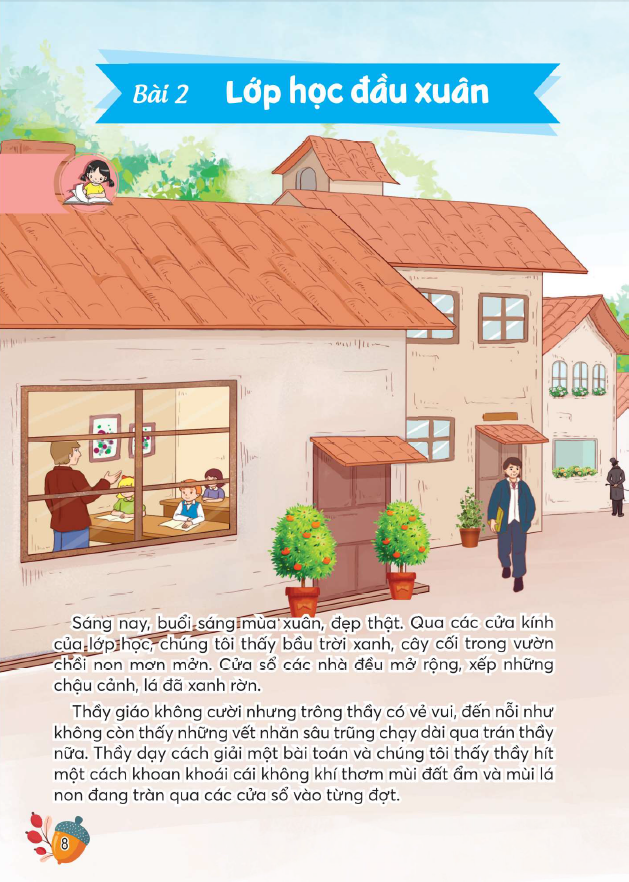 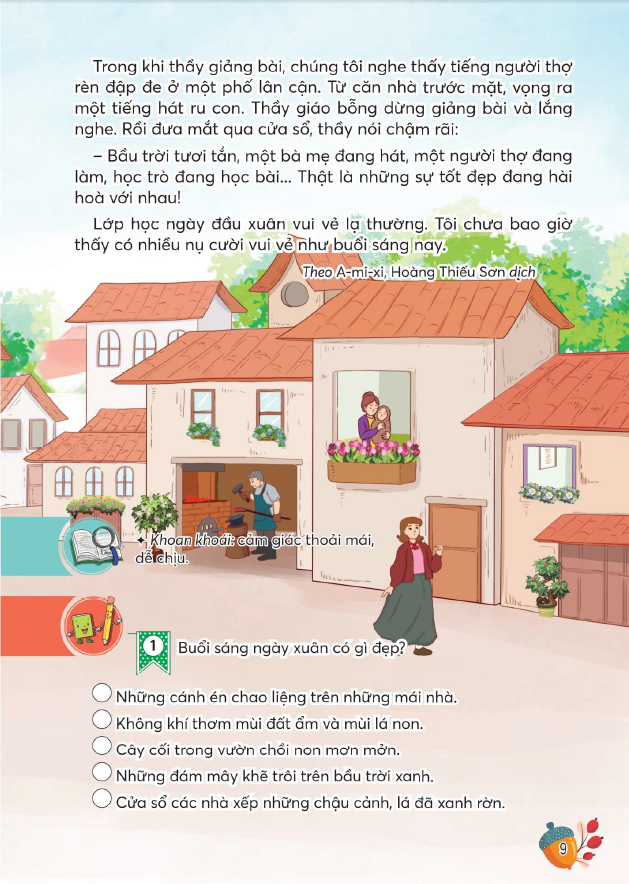 MINH HOẠ DẠY HỌC PHÁT TRIỂN NĂNG LỰC – DẠY ĐỌC
LỚP 3
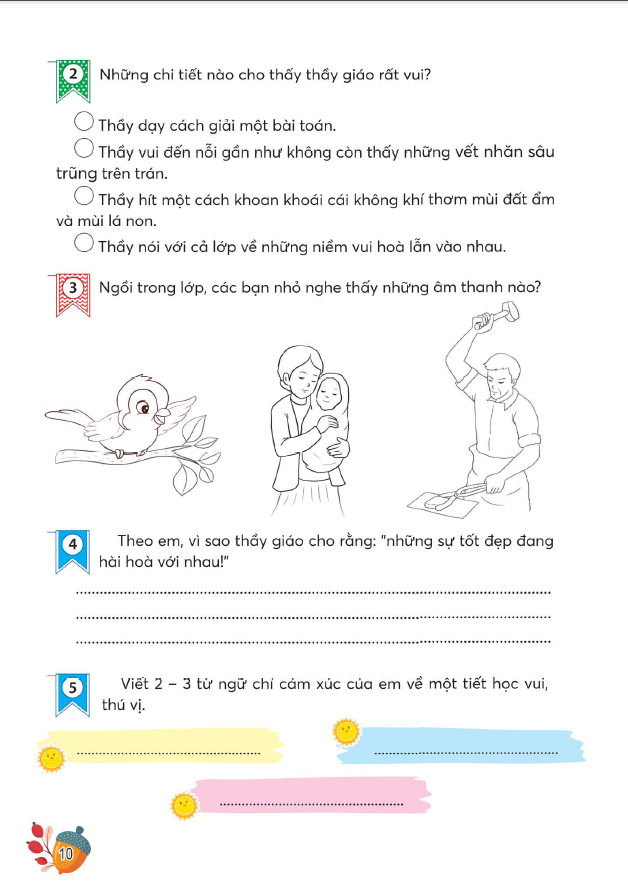 MINH HOẠ DẠY HỌC PHÁT TRIỂN NĂNG LỰC – DẠY ĐỌC
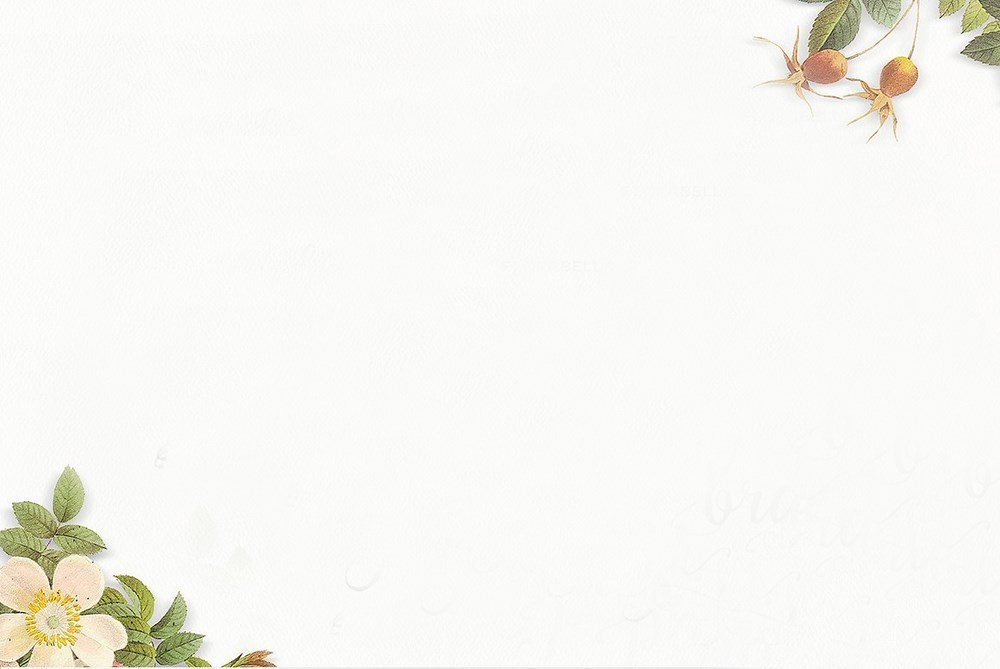 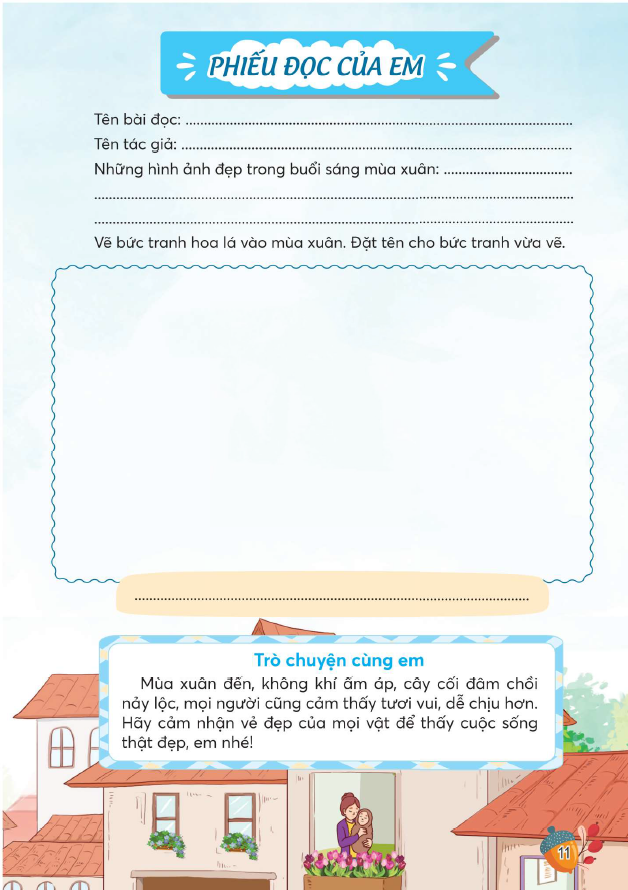 LỚP 3
MINH HOẠ DẠY HỌC PHÁT TRIỂN NĂNG LỰC – DẠY ĐỌC
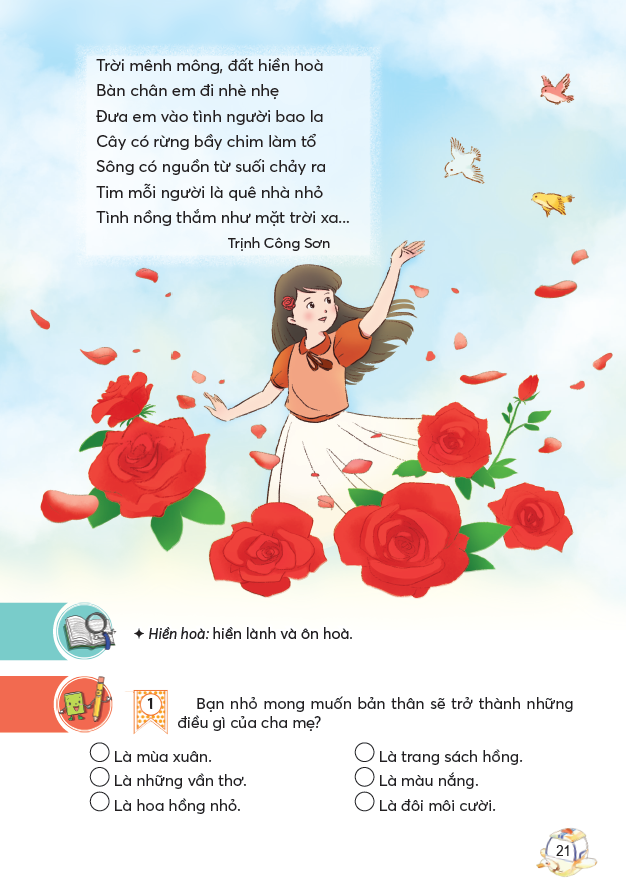 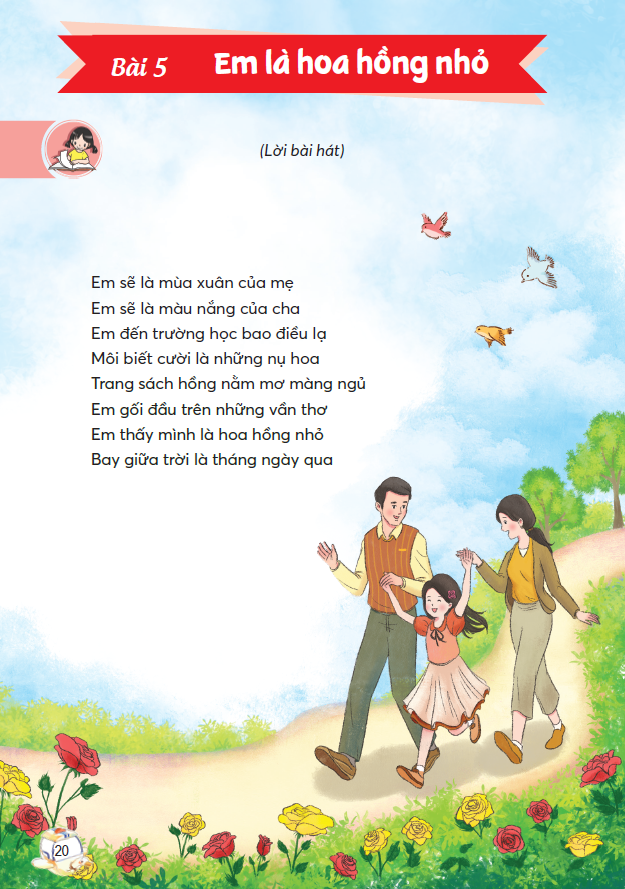 LỚP 4
MINH HOẠ DẠY HỌC PHÁT TRIỂN NĂNG LỰC – DẠY ĐỌC
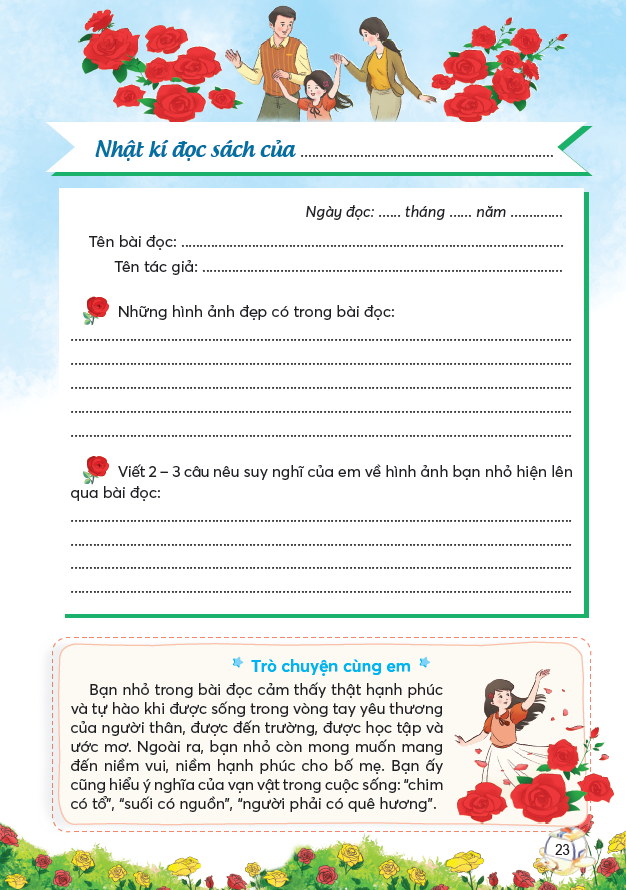 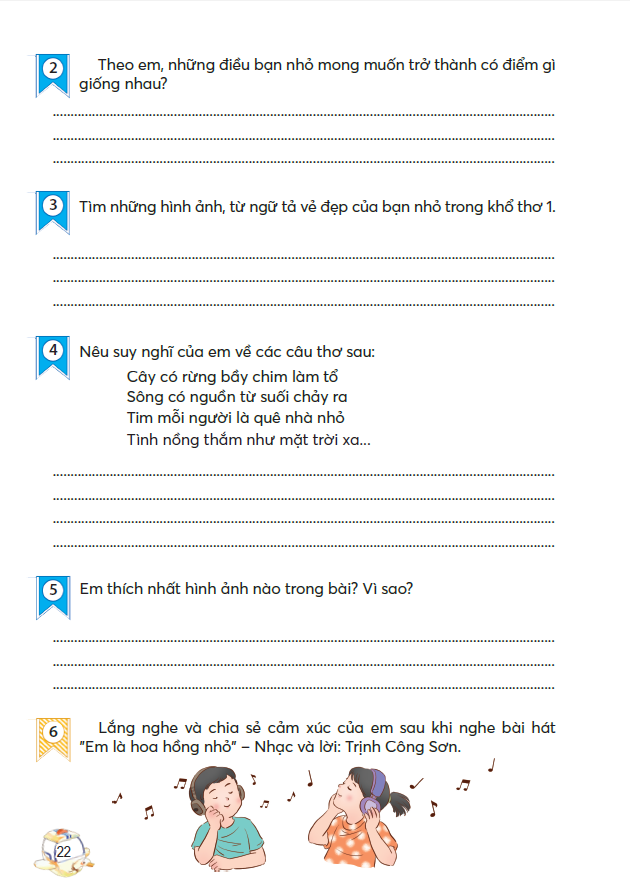 LỚP 4